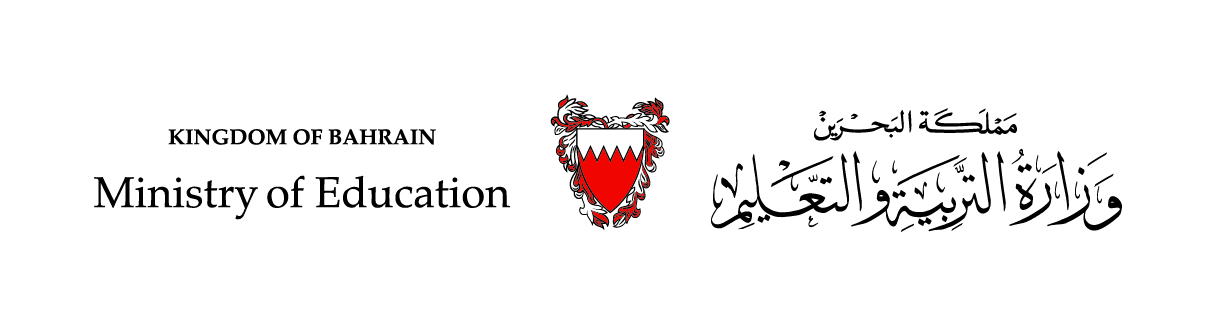 درس في مادّة اللّغة العربية
القواعد النحويّة - الفصل الدراسي الأوّل   

فِعْلُ الأمْر
الصّفّ الرّابع الابتدائيّ
فِعْلُ الأمْر – اللّغة العربيَة – الصف الرابع
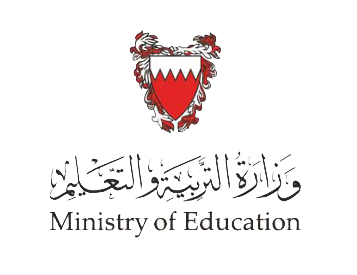 أَهْدَافُ الدَّرْسِ:
1- تمييز فعل الأمر تمييزًا دقيقًا.
2- استنتاج قاعدة الدرس من خلال الأمثلة المعروضة.
3- توظيف قاعدة الدرس في الإنتاج الكتابي بشكلٍ سليمٍ.
أَكْتَشِفُ
فِعْلُ الأمْر – اللّغة العربيَة – الصف الرابع
أَقْرَأُ، ألاحظُ، ثم أُجِيبُ:
بينما كانت عائلة السيد أحمد جالسة تتناول وجبة العشاء، قال عيسى ابنهم: هل تعلمون أن زميلي هشام بالأمس قد فاز بالميدالية الذهبية في المسابقة الرياضية، وحصل في الشهر الماضي على شهادة تكريم لإنتهائه من دورة تعلم اللغات، كما كرّمه مركز تحفيظ القرآن لإتمامه حفظ الجزء العاشر. 
فرحت الأسرة لسماع هذا الخبر  المفرح، ثم قال الأب لعيسى: أنت أيضًا فتى ذكي، وعندك مواهب ومهارات جيدة يا عيسى، ولكن فيم تقضي وقت فراغك؟ 
أجاب عيسى بخجل: أقضي معظم الوقت في مشاهدة التلفاز وألعاب الفيديو.
قال الأب وهو يربت على كتف عيسى بحنان ناصحًا إياه: أنا أعلم جيدًا أنك متميز وموهوب، ادرسْ يا عيسى بعدها تتفوق ويحبك معلموك، رتبْ وقتك ونظمْ يومك، تجد نفسك تستطبع ممارسة كل ما تحب، اتعب اليوم واجن الثمار في الغد.
فِعْلُ الأمْر – اللّغة العربيَة – الصف الرابع
1- ما الانجازات التي حققها هشام زميل عيسى؟ 




2-كيف كانت ردة فعل الأب بعد سماع الخبر الذي قاله عيسى؟
1-فاز بالميدالية الذهبية في المسابقة الرياضية .
2- حصل على شهادة تكريم لإنتهائه من دورة تعلم اللغات.
3-كرّمه مركز تحفيظ القرآن لإتمامه حفظ الجزء العاشر.
كلم عيسى بهدوء وحنان ونصحه حتى يكون متميزًا.
فِعْلُ الأمْر – اللّغة العربيَة – الصف الرابع
ألاحظ الجمل، ثم أجيب:
- بالأمس فاز  هشام بالميدالية الذهبية. 
أ- ما نوع الفعل في الجملة السابقة؟ وعلام يدل؟

- فيم تقضي وقت فراغك؟ 
ب- ما نوع الفعل في الجملة السابقة؟ وعلام يدل؟

( ادرسْ – رتبْ- نظمْ – اتعبْ – اجن ) 
ج- ما نوع الأفعال السابقة؟
           1- أفعال ماضية.                    2- أفعال مضارعة.                 3- أفعال أمر. 
د- علام تدل؟
فعل ماضي، يدل على انتهاء زمن الحدث.
فعل مضارع، يدل على الحدث الزمن الحالي ويحدث كل يوم.
تدل أفعال الأمر على طلب نريد من الفاعل أن يفعله بعد جملة الطلب مباشرة أو في المستقبل.
فِعْلُ الأمْر – اللّغة العربيَة – الصف الرابع
أَسْتَنْتِجُ أَنَّ:
فِعْلَ الأمْرِ: هو ما دَلَّ على طَلَبٍ سَيَقَعُ تَنْفيذُه بَعْدَ زمنِ التَّكلُّم.
أُطَبِّقُ
فِعْلُ الأمْر – اللّغة العربيَة – الصف الرابع
نشاط (1)
أصنف الأفعال الآتية في الجدول:
يخرجُ – هطلَ – اغسلْ – ينشدان – سامحْ – حافظْ – أجبْ – أسكنُ – ساق - طبخت- يظهران – اشترى – ذاكرْ – يضربون – لعبا.
هطلَ
يخرجُ
سامحْ
حافظْ
ساق
ينشدان
طبخت
أسكنُ
أجبْ
يظهران
اشترى
اغسلْ
يضربون
ذاكرْ
لعبا
[Speaker Notes: توظيف الرؤوس المرقمة]
أُطَبِّقُ
فِعْلُ الأمْر – اللّغة العربيَة – الصف الرابع
نشاط (2)
أكمل الجدول بإجابة صحيحة:
اجلسْ
جلسَ
ذهبَ
يذهبُ
افحصْ
يفحصُ
نظفَ
نظفْ
احملْ
يحملُ
[Speaker Notes: توظيف الرؤوس المرقمة]
أُطَبِّقُ
نشاط (3)
فِعْلُ الأمْر – اللّغة العربيَة – الصف الرابع
لنساعد ناصر في الوصول إلى محل الألعاب.
...............................   على الرصيف وعندما تقترب من إشارة المرور ............................... عند الإشارة، ثم ............................... يمينًا وشمالًا، وبعد ذلك ............................... الشارع إلى الجانب الآخر، تجد محل الألعاب أمامك.
امش
قفْ
اعبرْ
التفت
[Speaker Notes: توظيف الرؤوس المرقمة]
نشاط ختاميّ
فِعْلُ الأمْر – اللّغة العربيَة – الصف الرابع
كلّفك المعلّم بكتابة لوحات إرشادية لساحة المدرسة. 
 - أكتبُ اللوحات الإرشاديّة مستخدمًا فعل الأمر.
1- حافظْ على نظافة الساحة.
2- شاركْ زملاءك اللعب دون شجار.
3- اجلسْ في الأماكن المخصصة للأكل أثناء تناولك طعامك.
[Speaker Notes: توظيف الرؤوس المرقمة]
فِعْلُ الأمْر – اللّغة العربيَة – الصف الرابع
انتهى الدّرسُ